Ключи, связи.
Основы DDL.
Ключи
Ключ — идентификатор, являющийся частью набора элементов данных. 

В контексте реляционных СУБД ключом считается совокупность атрибутов отношения (или отдельный атрибут), обладающий определёнными, характерными для данного вида ключа свойствами.
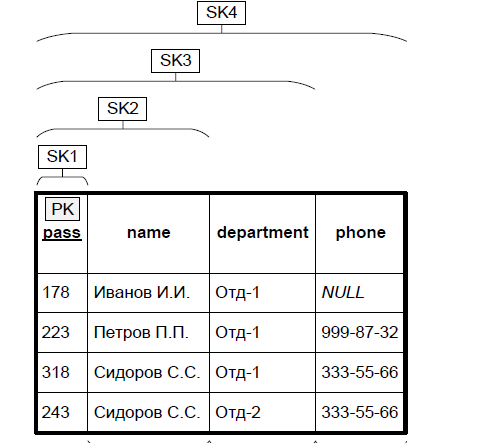 Суперключ (superkey)  — подмножество атрибутов отношения, уникально идентифицирующее любой кортеж. 

Суперключ часто называют надмножеством потенциального ключа, т.к. он может содержать в себе «лишние» элементы, удаление которых не при- ведёт к потере уникальности значений (т.к. суперключ не обладает свойством несократимости).
Потенциальный ключ (candidate key) — несократимое подмножество атрибутов отношения, уникально идентифицирующее любой кортеж. 

Потенциальный ключ — это такой суперключ, в котором нет «лишних» элементов. Как правило, один из потенциальных ключей в дальнейшем становится первичным ключом (а остальные потенциальные ключи становятся альтернативными ключами).
Альтернативный ключ(alternate key)— потенциальный ключ отношения, не выбранный в качестве первичного ключа.

Первичный ключ (primary key, PK) — потенциальный ключ, выбранный в качестве основного средства гарантированной идентификации кортежей отношения.
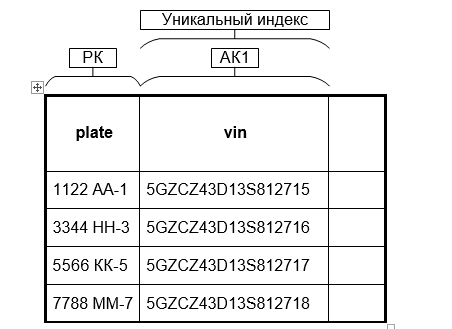 значения первичного ключа не могут дублироваться (т.е. они уникальны для каждой строки таблицы);
первичный ключ должен быть несократимым (т.е. не содержать «лишних» элементов) и минимальным (т.е. в качестве первичного ключа должен быть выбран самый «короткий» потенциальный ключ);
первичный ключ используется для гарантированной однозначной идентификации строки таблицы (что следует из свойства уникальности его значений) и для организации связей (будет рассмотрено далее, см. «внешний ключ» и «связи»);
первичный ключ не может содержать неопределённое значение (NULL) — это свойство следует из логики обеспечения ссылочной целостности.
Простой ключ (simple key) — ключ, состоящий из одного атрибута отношения.
Составной ключ (compound key / composite key) — ключ, состоящий из двух и более атрибутов отношения.
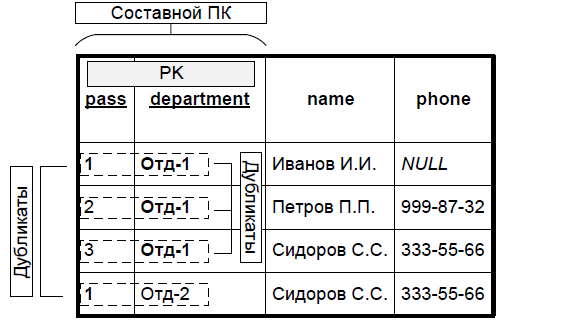 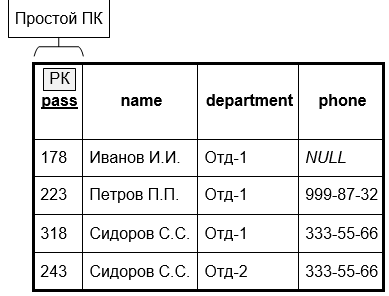 Естественный ключ (natural key, business key) — ключ, построенный на множестве атрибутов отношения, несущих смысловую нагрузку.

Искусственный ключ, суррогатный ключ (surrogate key) — ключ, построенный на атрибуте, искусственно добавленном в отношение с единственной целью — гарантированно идентифицировать кортежи отношения.

Интеллектуальный ключ (intelligent key) — ключ, значения которого не только идентифицируют кортежи отношения, но и несут дополнительную информацию.
Внешний ключ (foreign key, FK) — атрибут (или группа атрибутов) отношения, со- держащий в себе копии значений первичного ключа другого отношения.
Рекурсивный внешний ключ (recursive foreign key, RFK) — атрибут (или группа атрибутов) отношения, содержащий 
в себе копии значений первичного ключа этого же отношения.
Создание ключей.
Первичный ключ имеет несколько свойств:
каждая запись в таком поле должна быть уникальной;
запись в поле не должна быть пустой;
в одной таблице может быть только один ключ (существуют также составные ключи, которые могут включать в себя несколько полей, однако в этой статье мы не будем их рассматривать).
Внешний ключ нужен для того, чтобы связать две разные SQL-таблицы между собой. Внешний ключ таблицы должен соответствует значению первичного ключа таблицы, с которой он связан. Это помогает сохранять согласованность базы данных путем обеспечения так называемой «ссылочной целостности» (referential integrity).
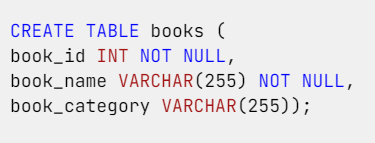 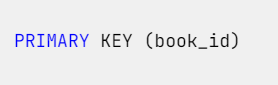 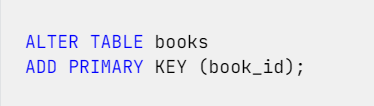 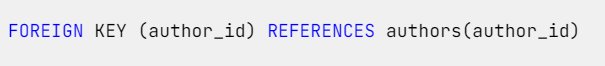 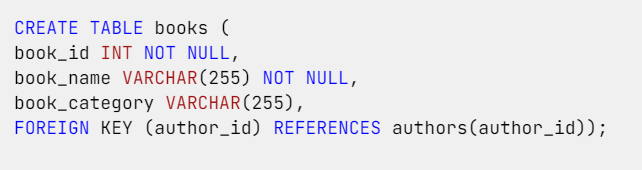 Связи
Связь (relationship) — ассоциация, объединяющая несколько сущностей.

Мощность связи (relationship cardinality) — свойство связи, определяющее допустимые мощности взаимосвязанных подмножеств кортежей отношений, объединённых данной связью.
Связь один ко многим (one to many correspondence) — ассоциация, объединяющая два отношения таким образом, что одному кортежу родительского отношения (или даже нулю таких кортежей) может соответствовать произвольное количество кортежей дочернего отношения.
Связь многие к одному (many to one correspondence) — ассоциация, объединяющая два отношения таким образом, произвольное количество кортежей дочернего отношения может соответствовать одному кортежу родительского отношения (или даже нулю таких кортежей).
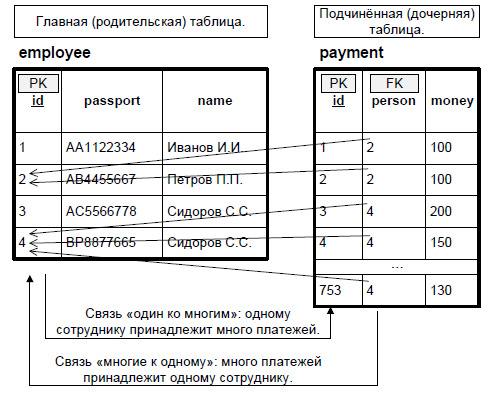 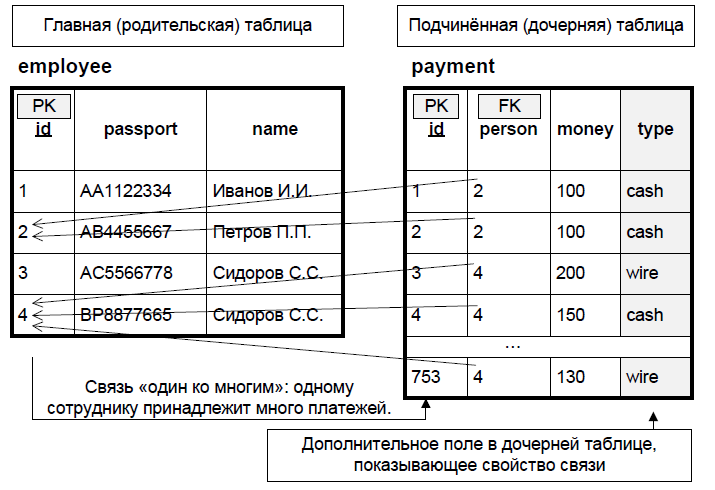 Связь многие ко многим (many to many correspondence) — ассоциация, объединяющая два отношения таким образом, что одному кортежу любого из объединённых от- ношений может соответствовать произвольное количество кортежей второго отношения.
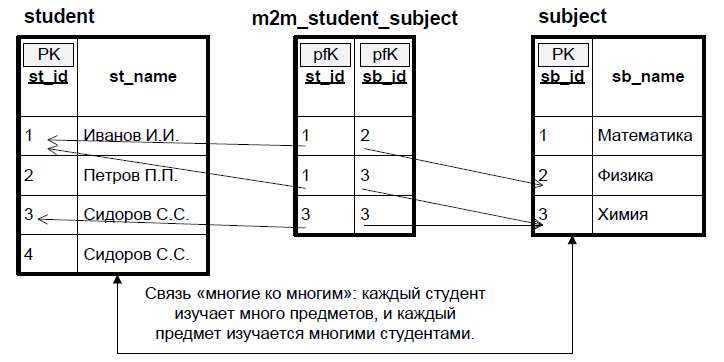 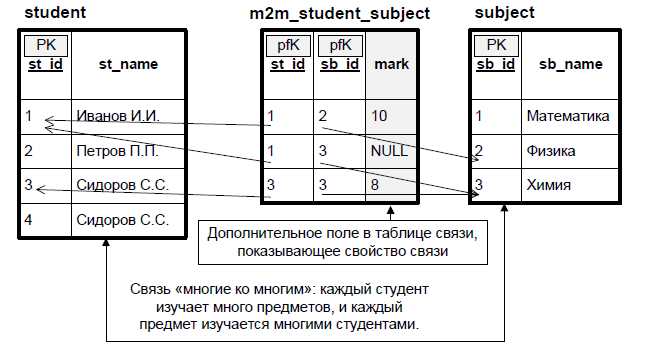 Связь один к одному (one to one correspondence) — ассоциация, объединяющая два отношения таким образом, что одному кортежу родительского отношения может соответствовать не более одного кортежа дочернего отношения.
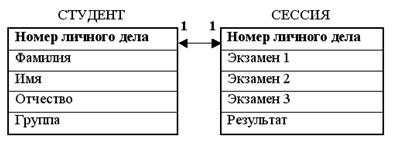 Ссылочная целостность (referential integrity) — свойство реляционной базы данных, состоящее в неукоснительном соблюдении правила: если внешний ключ дочернего от- ношения содержит некоторое значение, это значение обязательно должно присутствовать в первичном ключе родительского отношения.



Консистентность базы данных (database consistency) — свойство реляционной базы данных, состоящее в неукоснительном соблюдении в любой момент времени всех огра- ничений, заданных неявно реляционной моделью или явно конкретной схемой базы данных.
СУБД не позволит:
добавить в дочернюю таблицу запись с таким значением внешнего ключа, которого нет среди значений первичного ключа родительской таблицы;
добавить в дочернюю таблицу запись со значением внешнего ключа, равным NULL, если на этом внешнем ключе установлено ограничение NOT NULL;
изменить у записи в дочерней таблице значение внешнего ключа на такое, которого нет среди значений первичного ключа родительской таблицы;
изменить у записи в дочерней таблице значение внешнего ключа на NULL, если на этом внешнем ключе установлено ограничение NOT NULL;
удалить из родительской таблицы запись, значение первичного ключа которой присутствует среди значений внешнего ключа дочерней таблицы (если включена соответствующая каскадная операция);
изменить у записи в родительской таблице значение первичного ключа, если это значение присутствует среди значений внешнего ключа дочерней таблицы (если включена соответствующая каскадная операция);
нарушить ограничение мощности связи, реализованное через триггеры.
Что такое DDL?
DDL (Data Definition Language) - это подмножество языка SQL (Structured Query Language), используемое для определения структуры базы данных и ее объектов, таких как таблицы, представления, индексы и процедуры. 
DDL Операторы используются для создания, изменения и удаления объектов базы данных, включая таблицы, представления, индексы и хранимые процедуры.
Некоторые из наиболее распространенных DDL операторы включают:
CREATE: Этот оператор создает новый объект базы данных, такой как таблица, представление или индекс. 
ALTER: Этот оператор используется для изменения существующего объекта базы данных. 
DROP: Этот оператор используется для удаления существующего объекта базы данных. 
TRUNCATE: Этот оператор используется для удаления всех строк в таблице, но в отличие от оператора DROP он сохраняет структуру таблицы и индексы.
RENAME: Этот оператор используется для переименования существующего объекта базы данных.
Важно отметить, что DDL операторы выполняются немедленно и являются постоянными, то есть после создания, изменения или удаления объекта изменения невозможно отменить. 
Поэтому необходимо быть осторожным и убедиться, что у вас есть резервная копия базы данных перед выполнением любых DDL операторов. 
Кроме того, DDL операторы обычно выполняются администратором базы данных или разработчиком с соответствующими привилегиями и разрешениями на изменение структуры базы данных.
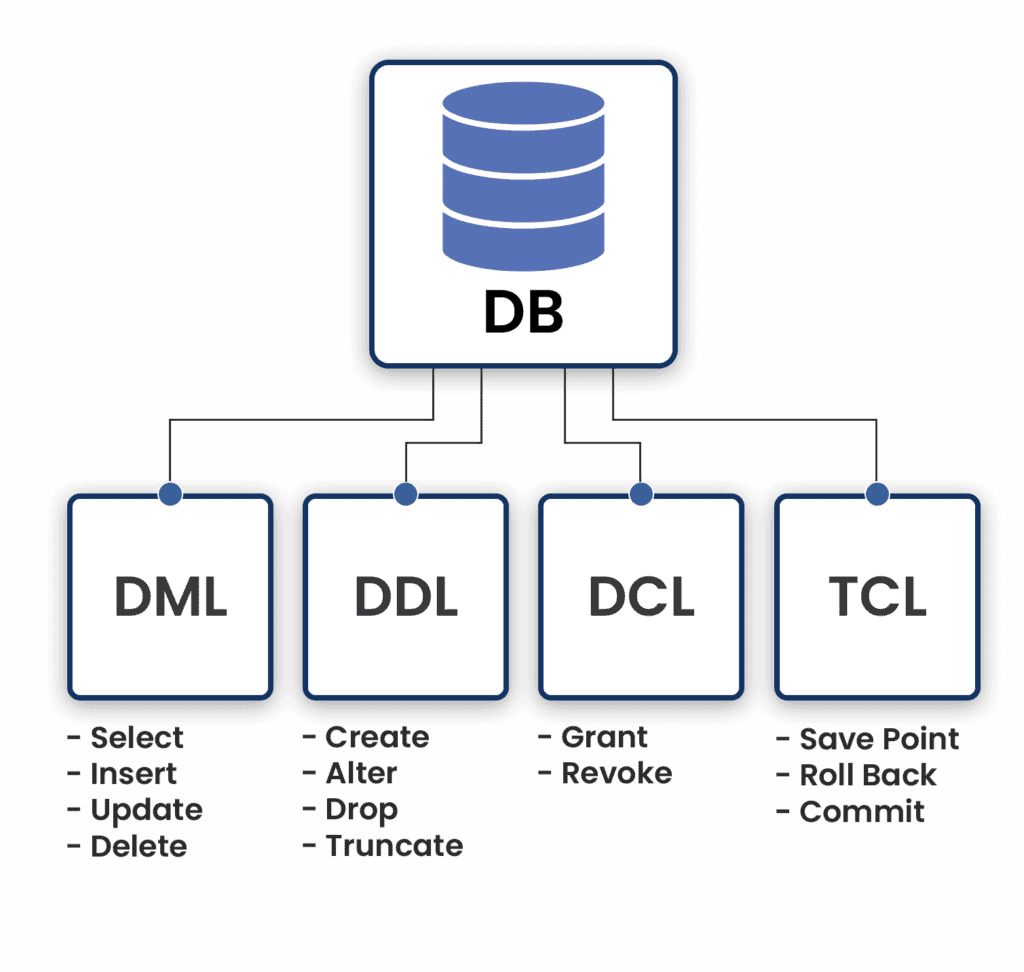 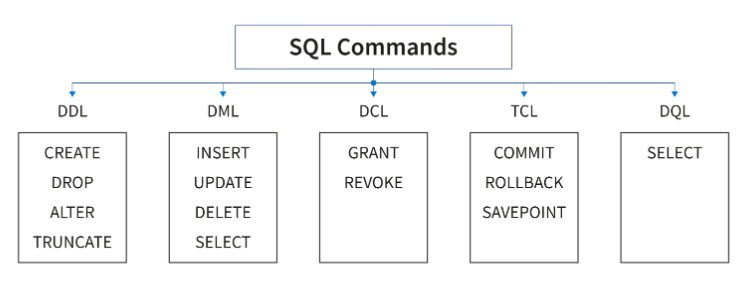